ПЕРЕВОДЫ ЧИСЕЛ в СИСТЕМАХ СЧИСЛЕНИЯ
Автор:  Пенегина Светлана Борисовна
учитель информатики МАОУ СОШ №11
Г.Березники Пермского края
Понятие систем счисления
Система счисления – это совокупность приемов и правил для записи чисел с помощью определенного количества символов (цифр)
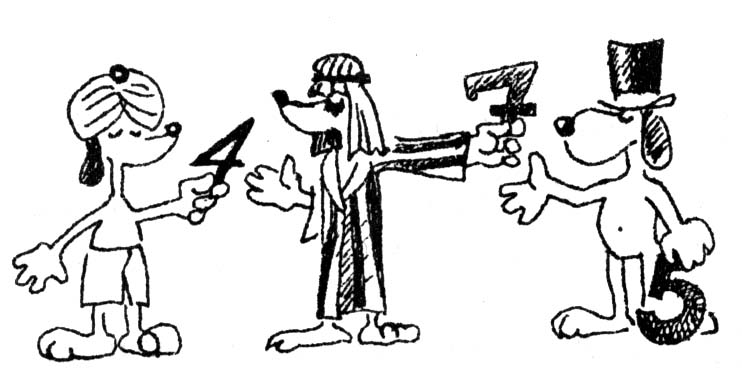 Позиционные   системы   счисления
значение цифры  зависит от ее положения в числе.
Каждая позиционная система счисления характеризуется своим основанием. 
Основание системы равно количеству цифр, используемых для записи чисел и определяет, во сколько раз различаются значения цифр соседних разрядов.
73      2
36  
  1
2
36       18      2
 0        18      9      2
             0      8      4      2
                      1      4      2      2
                              0      2      1
                                      0
Переведем число 9310 в 8-ую и 16-ую СС
93      8                                                 93      16
88      11     8                                        80        5 
  5       8      1                                        13 (D) 
           3       Ответ: 9310=1358              Ответ: 9310=5D16
Перевод  целого числа из 10-ой СС в любую другую
Например: Переведем в 2-ую СС   
                               – основание =2
Для перевода целого числа из 10-ой СС в любую другую исходное число делят на основание новой системы до получения целого остатка, меньше основания.
Полученное частное снова делят на основание новой системы до получения целого остатка, меньше основания.
И т.д. до тех пор, пока последнее частное не будет меньше основания.
Ответ:
7310=10010012
Результат записывают из остатков, в порядке, обратном их получению, причем начинают с последнего частного.
Перевод в 8-ую СС:
115     2
57      2
    1     56     28     2
             1     28     14     2
                      0     14     7      2
                               0     6      3     2
                                      1      2     1
                                              1
Ответ: 11510 = 11100112
Перевод в 2-ую СС:
115     8
112     14      8
    3       8      1      
             6     
Ответ: 11510 = 1638
115     16
112      7       
   3          
Ответ: 11510 = 7316
Перевод в 16-ую СС:
Практическое задание:
Перевести из 10-ой СС число 11510  в 2-ую, 8-ую и 16-ую СС
Например:   Переведем     число 0,187510  в 2-уюСС
          0 , 1875
       Х           2
          0 , 3750
       Х           2
          0 , 7500
        Х          2
          1 , 5000
       Х           2    
          1 , 0000
Выполним перевод того же числа в 8-ую и 16-ую СС
  0 , 1875                                         0,1875
Х         8                                       х        16
  1 , 5000                                         3,0000
Х         8                               
  4 , 0000
Ответ: 0,187510=0,148               Ответ: 0,187510=0,316
Ответ: 0,187510= 0,00112
Перевод  правильной дроби из 10-ой СС в любую другую
Для перевода правильной дроби исходное число умножают на основание новой системы счисления, причем умножению подвергаются только дробные часть.
Результат записывается из целых частей в порядке их получения. 
(Умножение выполняется столько раз, сколько знаков после запятой необходимо получить в новом числе.)
Перевод в 2-ую СС
Перевод в 16-ую СС
Перевод в 8-ую СС
0 , 716
         Х           2
              1 , 432
         Х           2
              0 , 864
         Х           2     
              1 , 728

Ответ: 0,71610 = 0,1012
0 , 716
         Х          16
       (В) 11 , 456
         Х          16
               7 , 296
         Х          16     
               4 , 736

Ответ: 0,71610 = 0,В7416
0 , 716
         Х          8
              5 , 728
         Х           8
              5 , 824
         Х           8     
              6 , 592

Ответ: 0,71610 = 0,5568
Практическое задание:
Перевести из 10-ой СС число 0,71610  в 2-ую, 8-ую и 16-ую СС
 (до 3-х знаков после запятой)
0 , 716
         Х          8
              5 , 728
         Х           8
              5 , 824
         Х           8     
              6 , 592
93      8      
88      11     8            
  5       8      1
           3
Перевод смешанного числа из 10-ой СС в любую другую
Если число смешанное, то отдельно переводится его целая часть путем последовательного деления на основание новой системы, отдельно – дробная часть путем умножения на основание новой системы, а затем оба результата записываются вместе через запятую.
Рассмотрим перевод числа 93,71610 в 8-ую систему счисления:
Ответ: 93,71610 = 135,5568
105    8
104     13     8
    1      8      1      
            5
Перевод в 2-ую СС
Перевод в 8-ую СС
Перевод в 16-ую СС
105   2
104   52   2
    1   52   26   2
           0   26   13   2
                  0   12   6     2
                         1   6     3    2
                              0     2    1
                                     1
0 , 48
         Х         2
              0 , 96
         Х         2
              1 , 92
         Х         2     
              1 , 84
0 , 48
         Х         8
              3 , 84
         Х         8
              6 , 72
         Х         8     
              5 , 76
0 , 48
         Х       16
              7 , 68
         Х       16
       (А)10 , 88
         Х       16     
       (Е)14 , 08
105     16
  96      6       
    9
Ответ: 105,4810 = 1101001,0112
Ответ: 105,4810 = 151,3658
Ответ: 105,4810=69,7АЕ16
Практическое задание:
Перевести из 10-ой СС число 105,4810  в 2-ую, 8-ую и 16-ую СС 
(до 3-х знаков после запятой)
Перевод чисел из любой системы счисления в 10-ую СС
Для перевода числа из любой системы счисления в 10-ую СС необходимо разложить число по разрядам (представить число в развернутой форме) и выполнить вычисления.
Выполним перевод чисел в 10-ую СС:
1101011,1012 = 1*26 + 1*25 + 0*24 + 1*23 + 0*22 + 1*21 + 1*20 + 1*2-1 + 0*2-2 + 1*2-3  
                                                              = 64 + 32 + 8 + 2 + 1 + 1/ 2  + 1/8 = 107,32510

1507,348 = 1*83 + 5*82 + 0*81 + 7*80 + 3*8-1 + 4*8-2 = 512 + 320 + 7 + 3/8 + 4/64 = 
                                                                                = 839 + 0,375 + 0,063 = 839,43810

2С6,F816=2*162 + C*161 + 6*160 + F*16-1 + 8*16-2= 2*162 + 12*161 + 6*160 + 
               +15*16-1 + 8*16-2 = 512 + 192 + 6 + 15/16 + 8/256 = 710 + 0,938 + 0,031 = 
                                                                                                                       =710,96910
Практическое задание:
Перевести  в 10-ую СС числа:  100111,0112;   634,268;     41D,8А16.
100111,0112 = 1*25 + 0*24 + 0*23 + 1*22 + 1*21 + 1*20 + 0*2-1 + 1*2-2 + 1*2-3 = 
                                                              = 32 + 4 + 2 + 1 + 1/ 4  + 1/8 = 39,37510

 634,268 = 6*82 + 3*81 + 4*80 + 2*8-1 + 6*8-2 = 384 + 24 + 4 + 2/8 + 6/64 = 
                                                              = 412 + 0,25 + 0,094 = 412,34410

41D,8А16=4*162 + 1*161 + D*160 + 8*16-1+ 8*16-2= 4*162 +1*161+13*160 + 
               +8*16-1+10*16-2 = 1024 + 16 + 13 + 8/16 + 10/256 = 
               =1053 + 0,5 + 0,039 = 1053,53910
Перевод чисел из 2-ой СС в 8-ую СС и обратно
Перевод из 2-ой СС в 8-ую СС:
Исходное число разбиваем на триады (группы из 3 цифр) влево и вправо от запятой. Если последняя триада неполная, то дополняем ее нулем справа. Каждую триаду заменяем соответствующей восьмиричной цифрой
323,548
Пример: 11010011,10112 = 11   010  011, 101  100 =
Перевод из 8-ой СС в 2-ую СС:
Каждую цифру исходного числа заменяем соответствующей двоичной триадой.
Пример: 257,418 = 010  101  111 , 100  001 = 10101111,1000012
                                  2      5      7       4      1
Практическое задание:
Перевести:  числа 10101001,01112 и 1101000,0012  - в 8-ую СС;
числа  631,258 и 503,178    - в 2-ую СС.
10101001,01112 = 10   101   001  , 011  100 = 251,348 

1101000,0012 =  1    101   000  , 001 = 150,18

631,258 = 110  011  001 , 010  101 = 110011001,0101012
                           6      3     1        2      5

503,178 = 101  000  011 , 001  111 = 101000011,0011112
                           5      0      3       1      7
Перевод чисел из 2-ой СС в 16-ую СС и обратно
Перевод из 2-ой СС в 16-ую СС:
Исходное число разбиваем на тэтрады (группы из 4 цифр) влево и вправо от запятой. Если последняя тэтрада неполная, то дополняем ее нулями справа. Каждую тэтраду заменяем соответствующей шестнадцатиричной цифрой (используем таблицу).
Пример: 11010011,101012 = 1101  0011 , 1010  1000 = D3,А816
Перевод из 16-ой СС в 2-ую СС:

Каждую цифру исходного числа заменяем соответствующей двоичной тэтрадой.
Пример: В57,4С8 = 1011  0101  0111 , 0100  1100 = 

                                      =101101010111,0100112
В         5         7           4         С
Практическое задание:
Перевести:   числа 10101001,010012 и 11010100,0012  - в 16-ую СС;
числа  6Е1,2F16 и A03,1916    - в 2-ую СС.
10101001,010012 = 1010  1001 ,  0100 1000 = А9,4816 

11010100,0012 =  1101  0100 , 0010 = D4,216

6Е1,2F16 = 0110  1110  0001 , 0010  1111 = 11011100001,001011112
                            6         E      1          2       F

A03,1916 = 1010  0000  0011 , 0001  1001 = 101000000011,000110012
                             A      0        3         1        9
Перевод чисел из 8-ой СС в 16-ую СС и обратно
Перевод из 8-ой СС в 16-ую СС:
Каждую цифру восьмиричного числа заменить двоичной триадой (перевод из 8-ой в 2-ую СС). Полученное число разбить на тэтрады. Каждую тэтраду заменить соответствующей шестнадцатиричной цифрой (перевод из 2-ой в 16-ую СС).
326,058 =
11  010  110 , 000  101
= 1101  0110 ,  0001  0100
= D6,1416
3      2       6        0       5
Перевод из 16-ой СС в 8-ую СС
Каждую цифру шестнадцатиричного числа заменить двоичной тэтрадой (перевод из 16-ой в 2-ую СС). Полученное число разбить на триады. Каждую триаду заменить соответствующей восьмиричной цифрой (перевод из 2-ой в 8-ую СС)
С1,7216=
1100  0001 , 0111  0010
= 11  000  001, 011 100  100
= 301,3448
С        1           7         2
Практическое задание:
Перевести:  числа 541,038 и 276,158  - в 16-ую СС;
                        числа  6Е5,2В16 и 3A0,5116    - в 8-ую СС.
541,038 = 101  100  001 , 000  011 =    1  0110  0001 , 0000 1100 = 161,0С16


2)    276,158 = 10  111  110 , 001  101 =  1011  1110 , 0011 0100 = ВЕ,3416


3)    6Е5,2В16 = 110  1110  0101 , 0010  1011 =  11  011 100  101 , 001 010  110 = 3345,1268


4)    3А0,5116 = 11  1010  0000 , 0101  0001 =   1  110 100  000 , 010 100  010 = 1640,2428
5         4       1         0        3
2      7        6        1        5
6         Е         5           2          В
3        А         0           5         1
Проверочная работа №1
Выполнить перевод числа из 10-ой СС в 2-ую, 8-ую и 16-ую СС
        а)  137,5710    (до 2-х знаков после запятой);
        б)  99,2610     (до 3-х знаков после запятой);
         в) 121,9510   (до 2-х знаков после запятой).

2)     Выполнить перевод чисел в 10-ую СС:
        а)  1101101,11012;   2631,468;     6В4,С516;
        б)  1011101,1112;     773,2048;     2А5,9416;
        в)  1110011,01112;    3025,0248;  D43,Е216.
Проверочная работа №2
1)     Выполнить перевод чисел в 2-ую СС:
       а)  34,28;     9А,716.
        б)  526,2258;    Е3,6916;
        в)  4221,50438;   5В,3D216.
2)     Выполнить перевод чисел в 8-ую СС:
       а)  111011,1012;    7F,В16;
        б)  10101000,110102;    451,8916;
        в) 100010110,110112;    79А,С416.
3)     Выполнить перевод чисел в 16-ую СС:
       а)  101000,0112;    40,718;
            б)  110111011,110012;    323,0548;
        в)  100100110,0111012;    602,3178.